BULLKID Readout Electronics
T. Muscheid, R. Gartmann, O. Sander, L. Ardila-Perez, F. Simon
Research background: ECHo experiment
Resonator bandwidth:
1.6 MHz
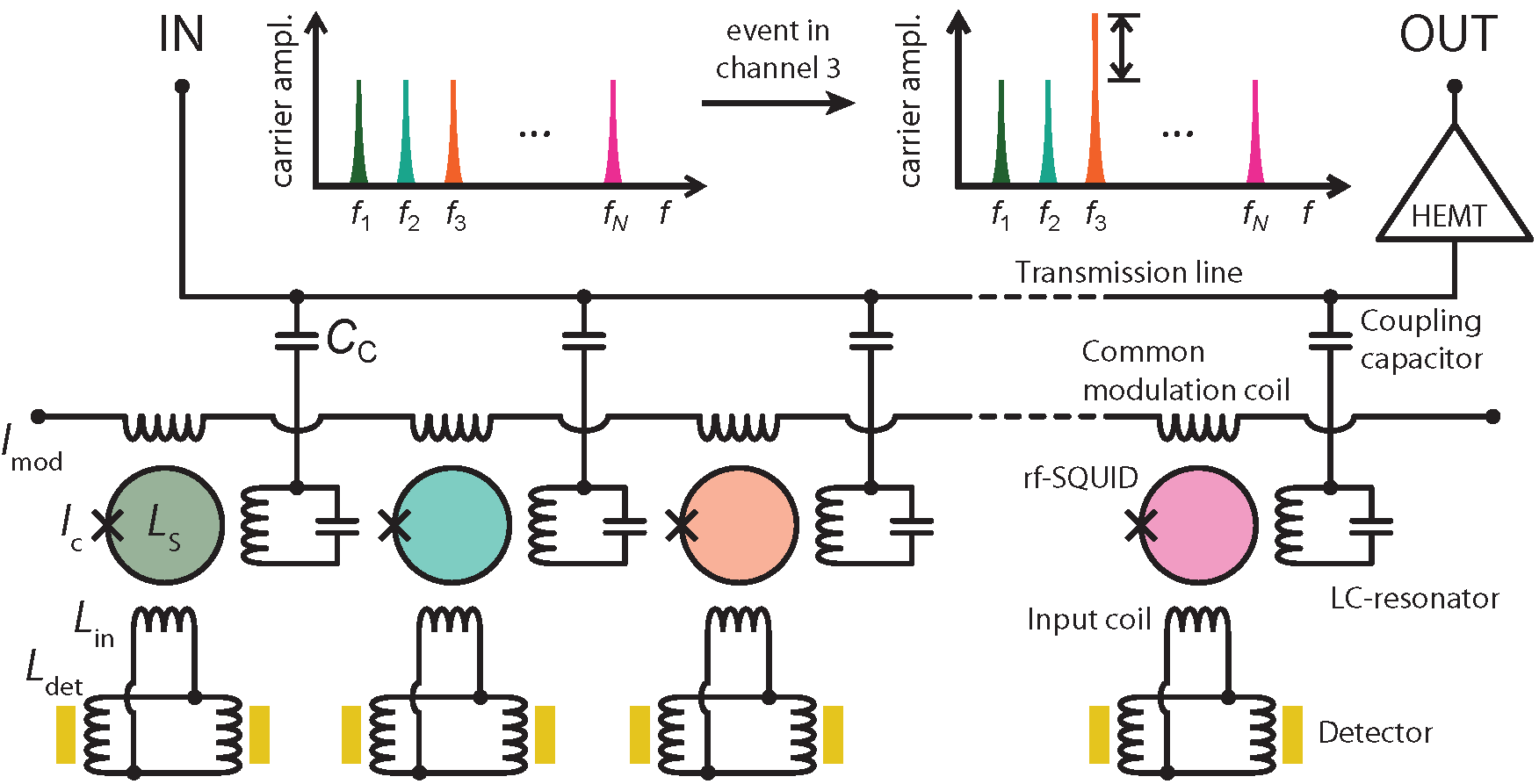 Upper limit of electron neutrino mass
Electron capture using magnetic microcalorimeters
Ho163 decay rate:10 Bq per MMC pixel
ECHo detector + μMUX:
Ho163 spectrum:
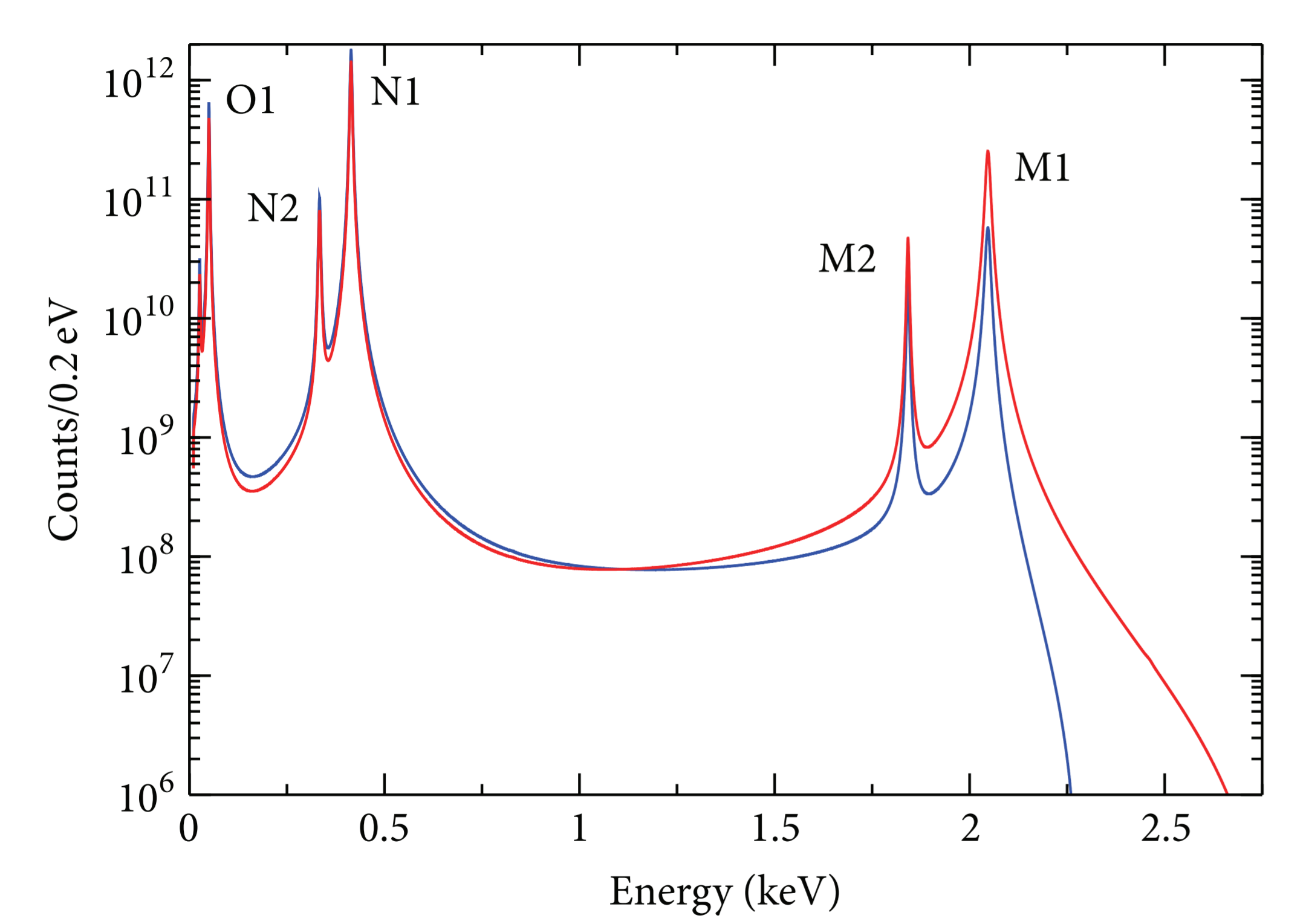 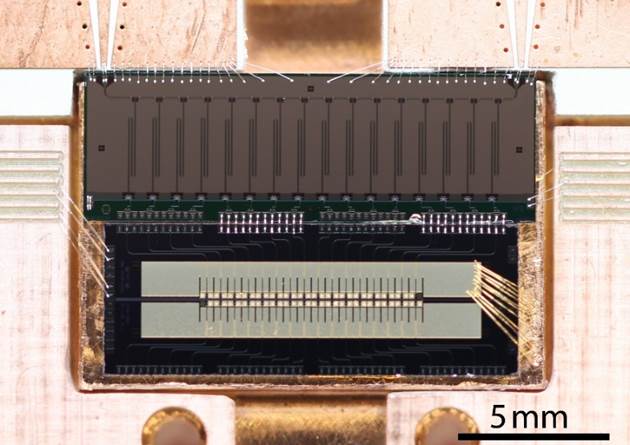 400 channels with resonances between 4 – 8 GHz
15 MUX needed for 12.000 sensors!
2
March 18, 2024
ECHo readout concept & system design
Software-defined radio (SDR) system:
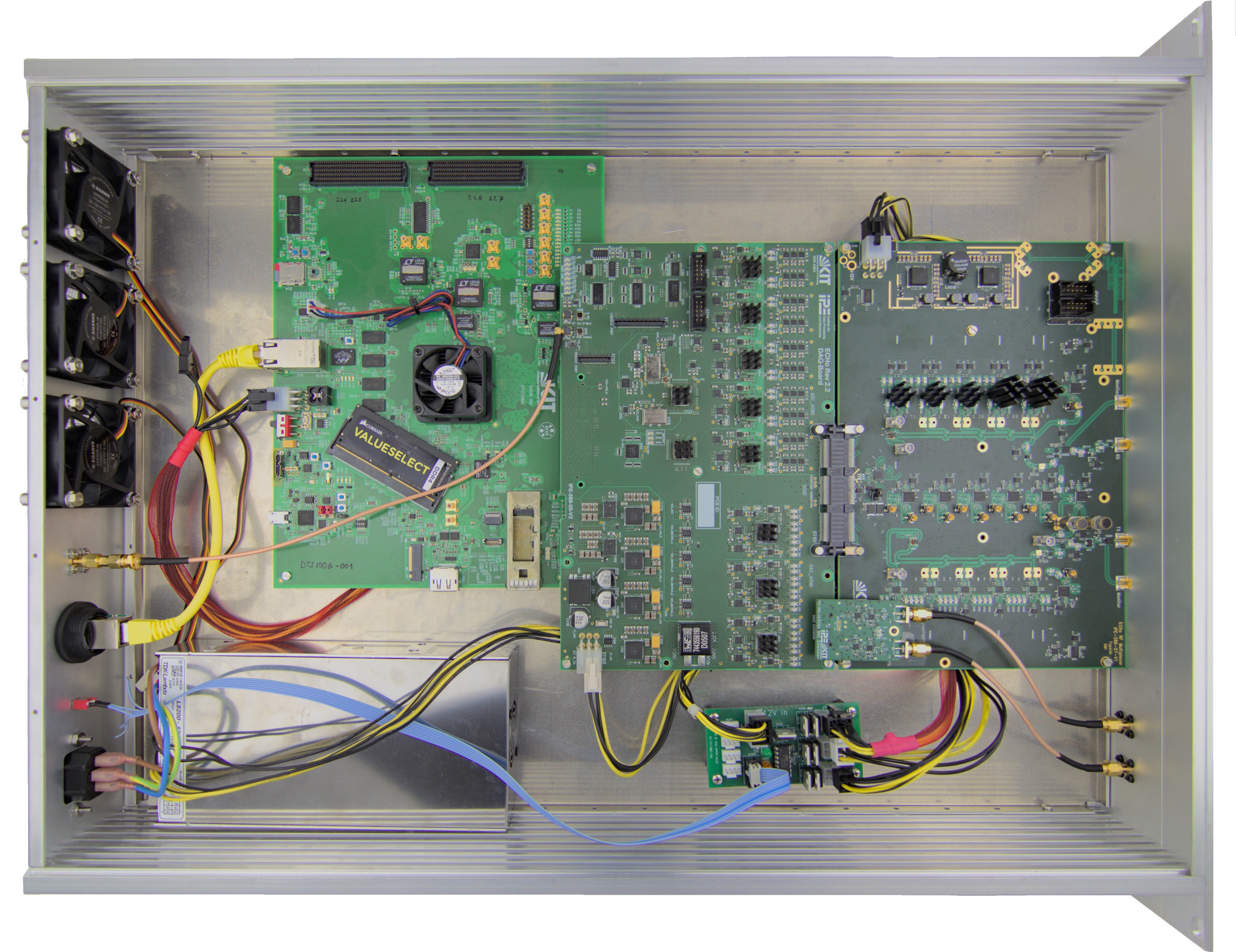 3
March 18, 2024
ECHo firmware
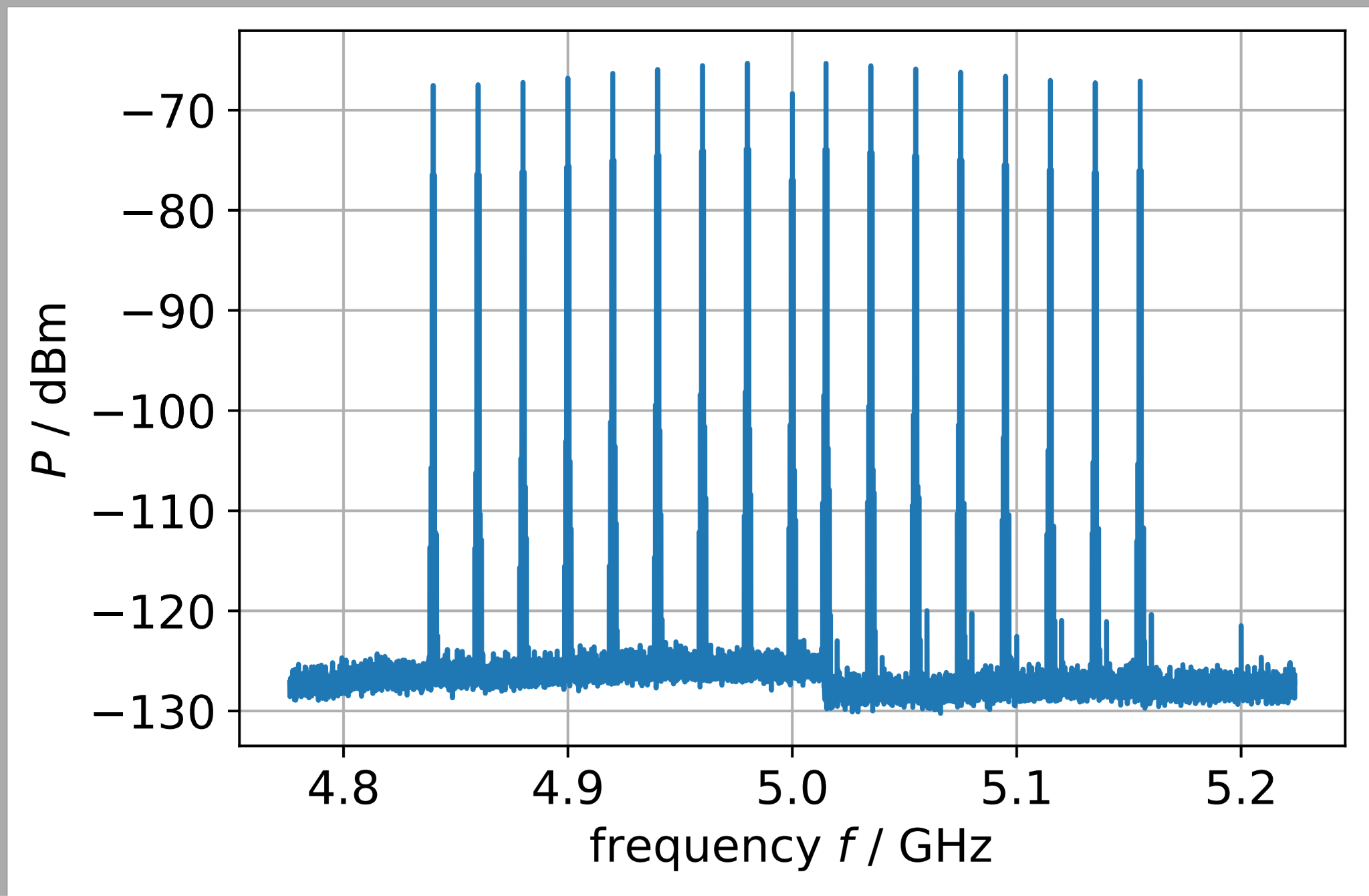 Channelization stage
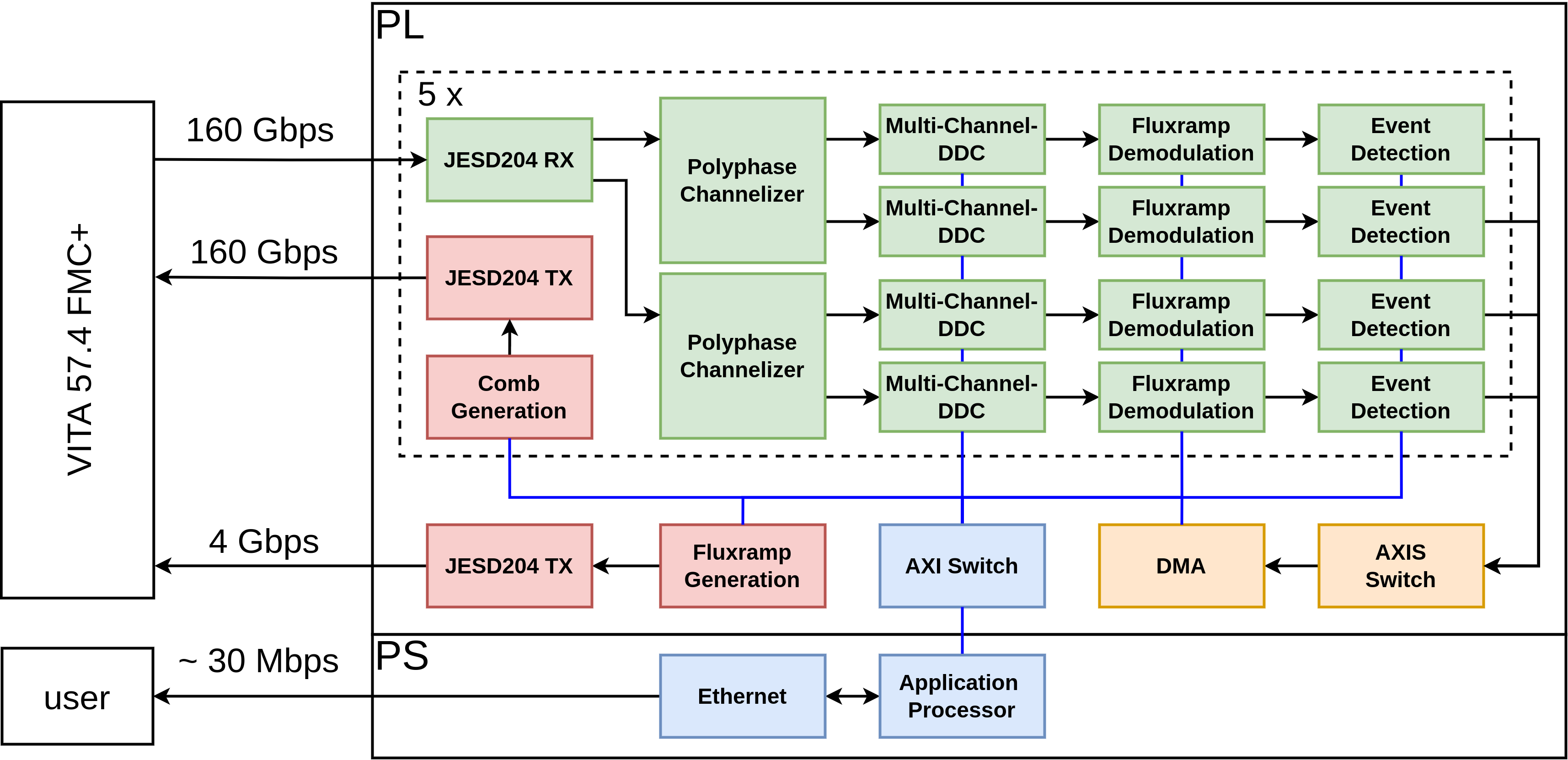 Tone separation into TDM-Scheme
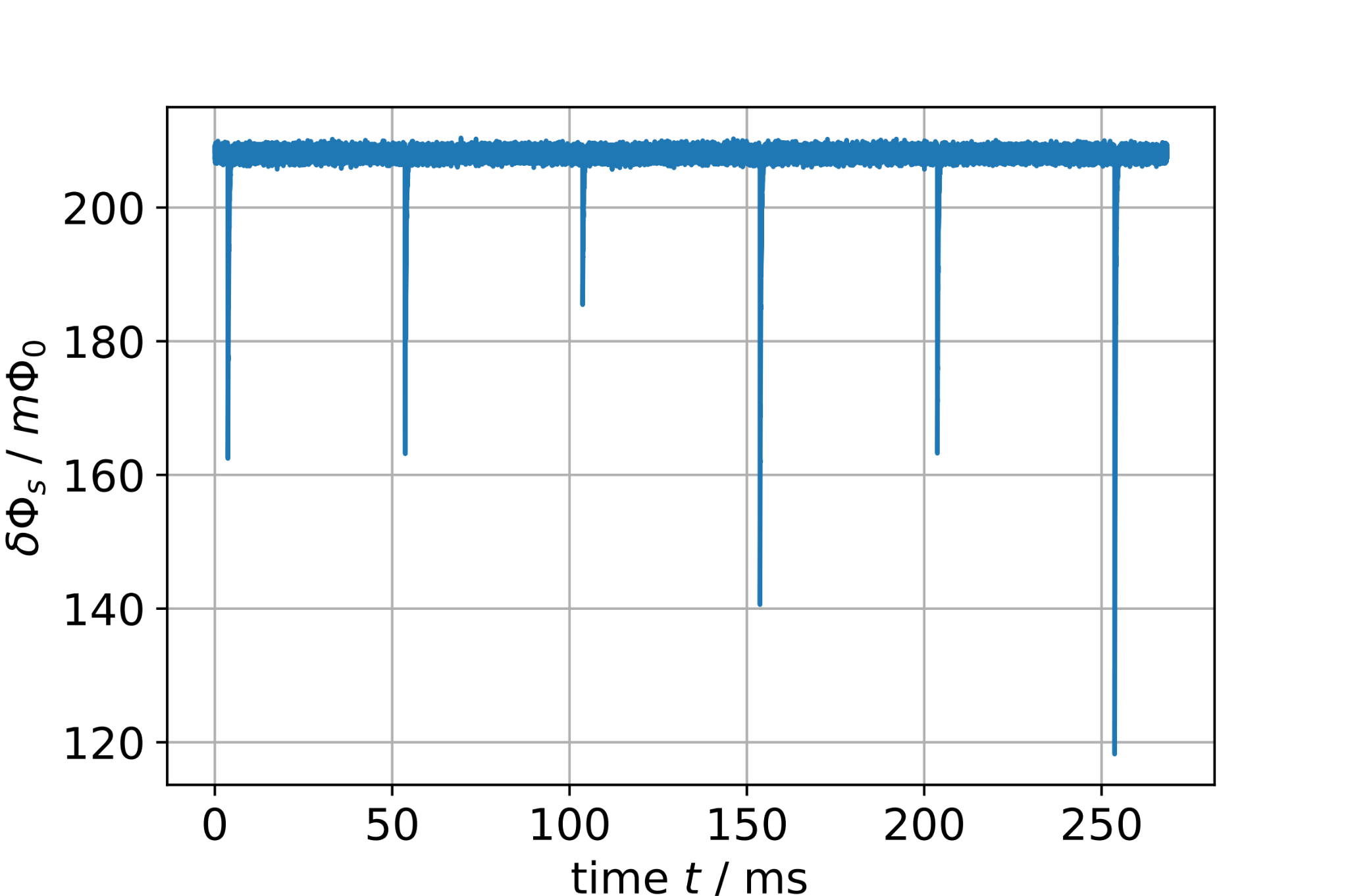 Fluxramp Demodulation
Recovery of raw sensor signal
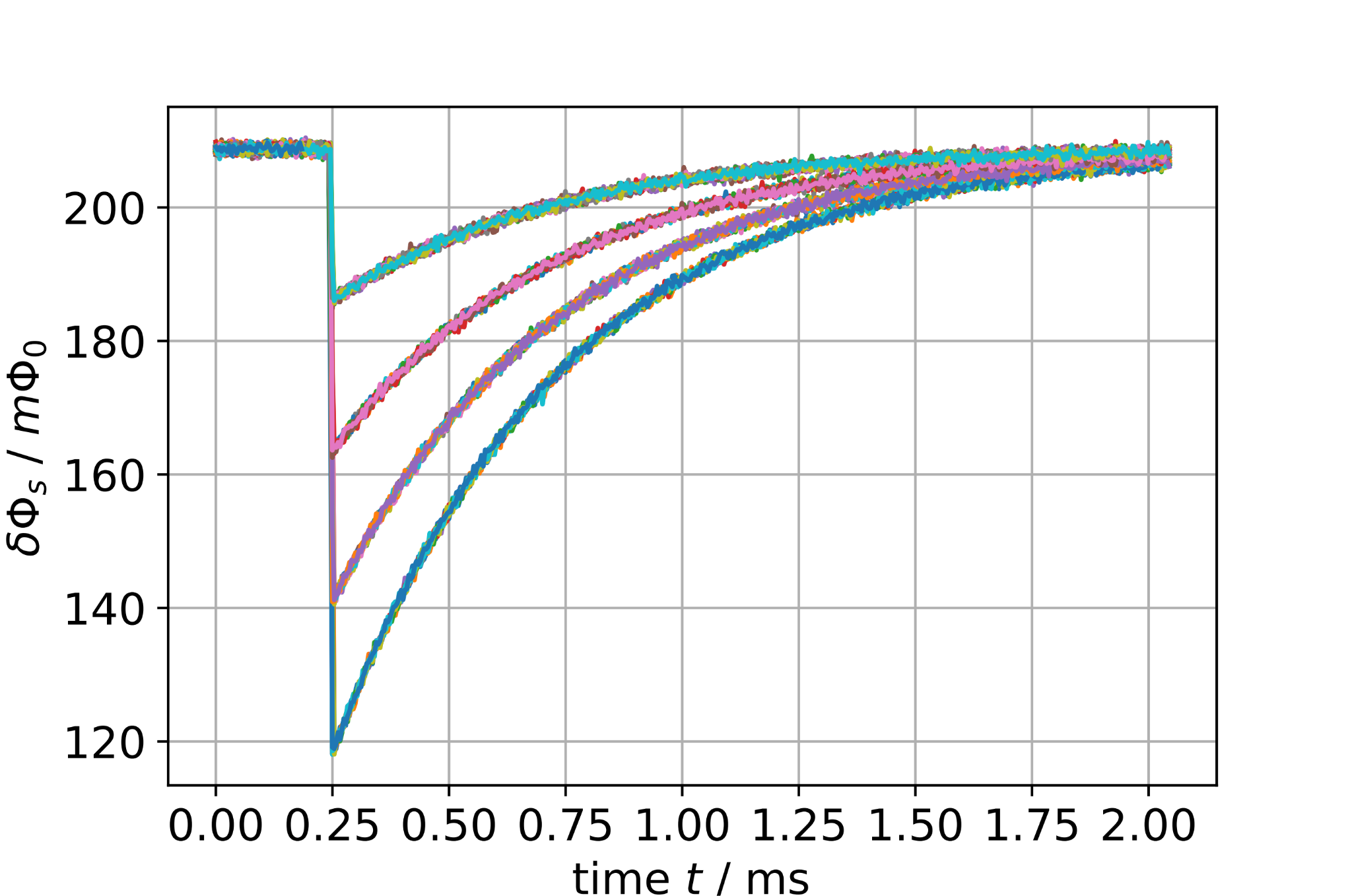 Event Detection
4
March 18, 2024
BULLKID readout requirements
Preliminary characteristics
Frequency range: 700 – 950 MHz
~ 150 channels per MUX
Channel bandwidth up to 100 kHz
10 – 15 wafers
Resonator spectrum:
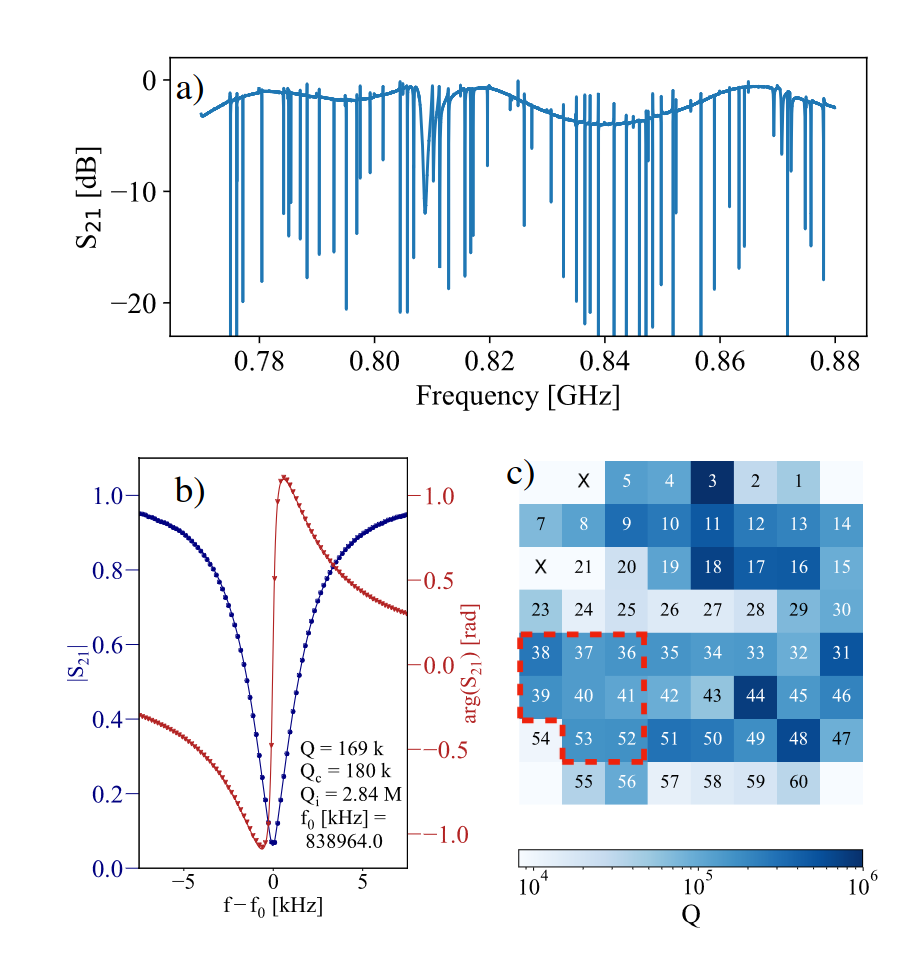 5
March 18, 2024
BULLKID readout electronics proposal
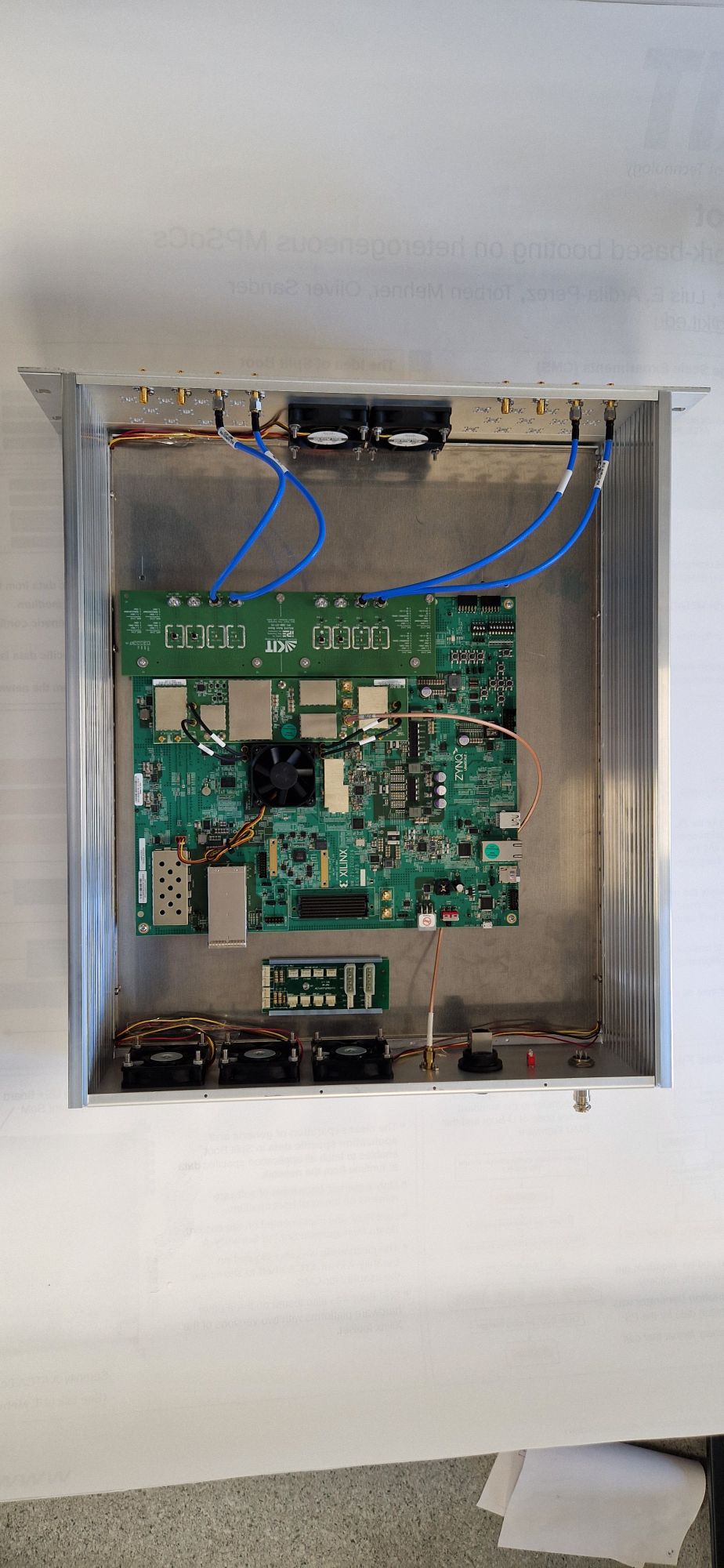 Built around AMD RFSoC(Radio Frequency System on Chip)
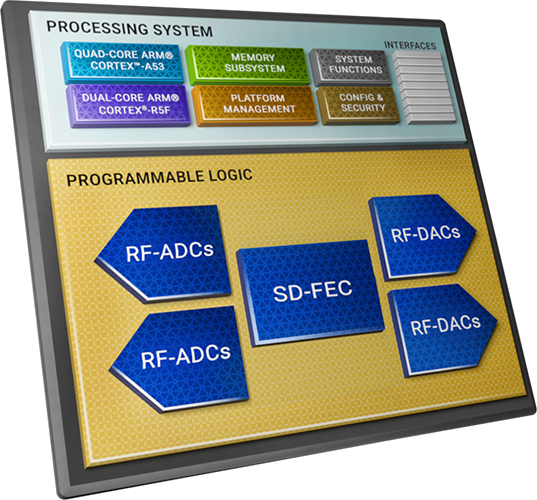 Source: AMD
6
March 18, 2024
Hardware
ZCU216 Evaluation Board:
16x 14-bit, 9.85 GSPS DAC
16x 14-bit 2.5 GSPS ADC
Plenty of PL resources
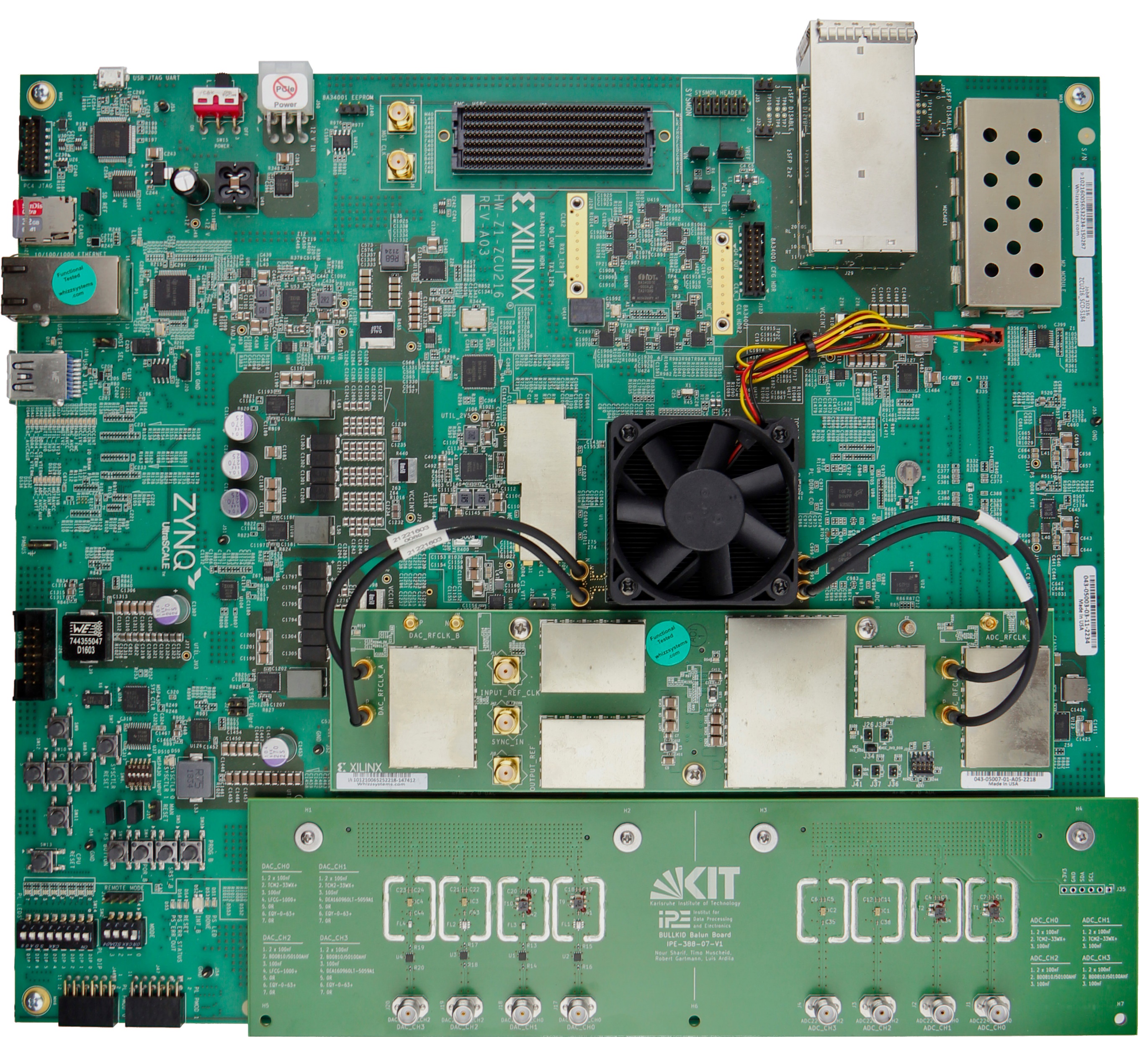 CLK104 clock board
Low jitter PLL (LMX2594)
Custom Frontend Board:
BalUn + Lowpass + Equalizer
7
March 18, 2024
Custom frontend
DAC channel characterization:
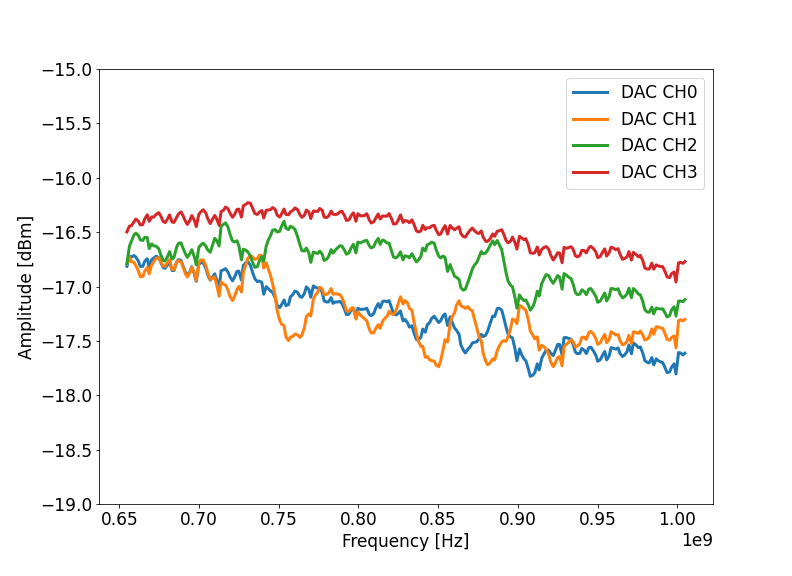 Prototype board with 4 channels
Evaluation of various combinations of BalUn transformer and lowpass
8
March 18, 2024
Firmware overview
Resource utilization for 4 chains (16 chains):
BRAM: 40% (180%*)
DSP: 20% (77%)
LUT: 26% (74%)
26 W dissipation

* Additional URAM resources available
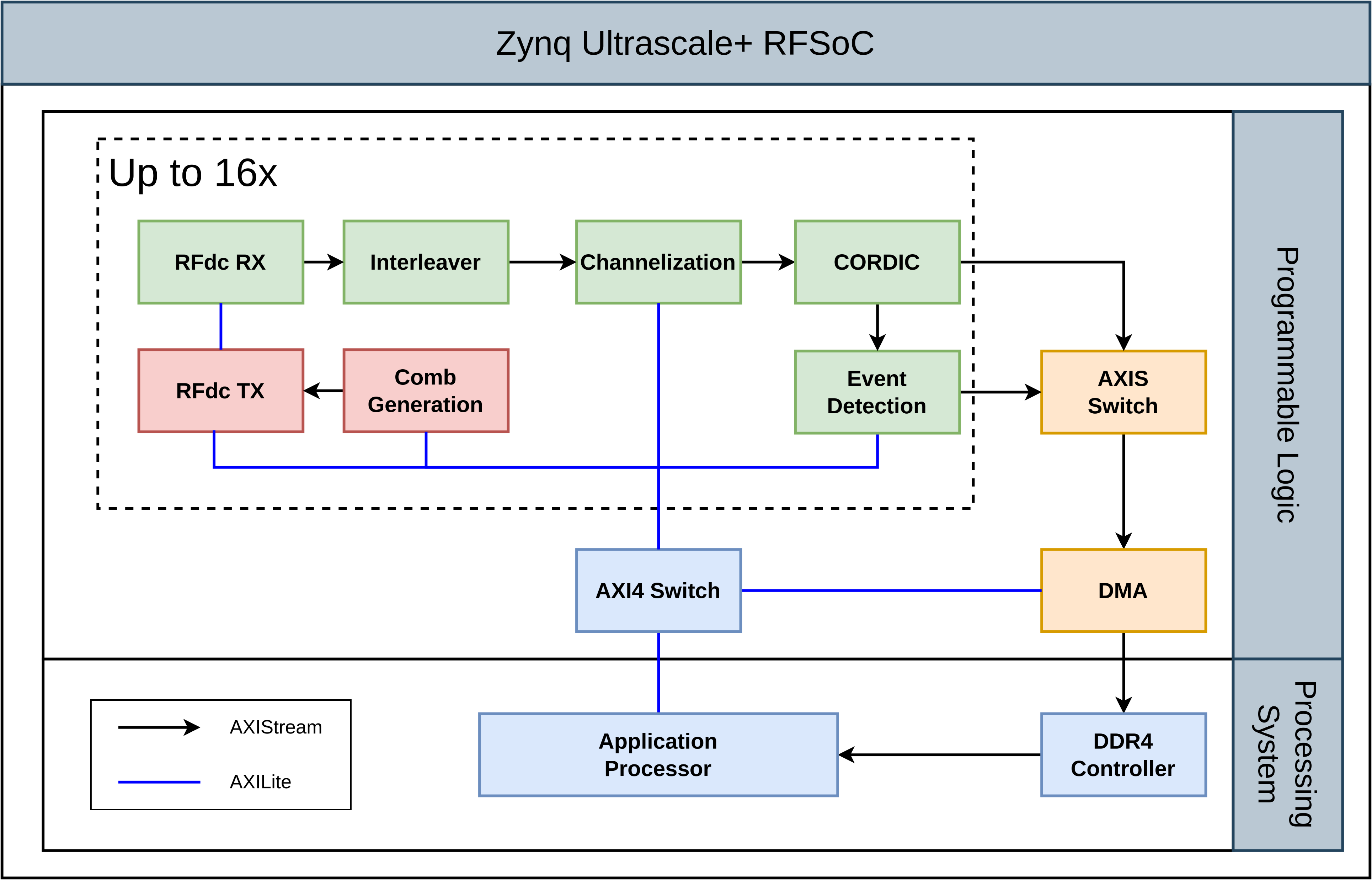 9
March 18, 2024
Converter configuration
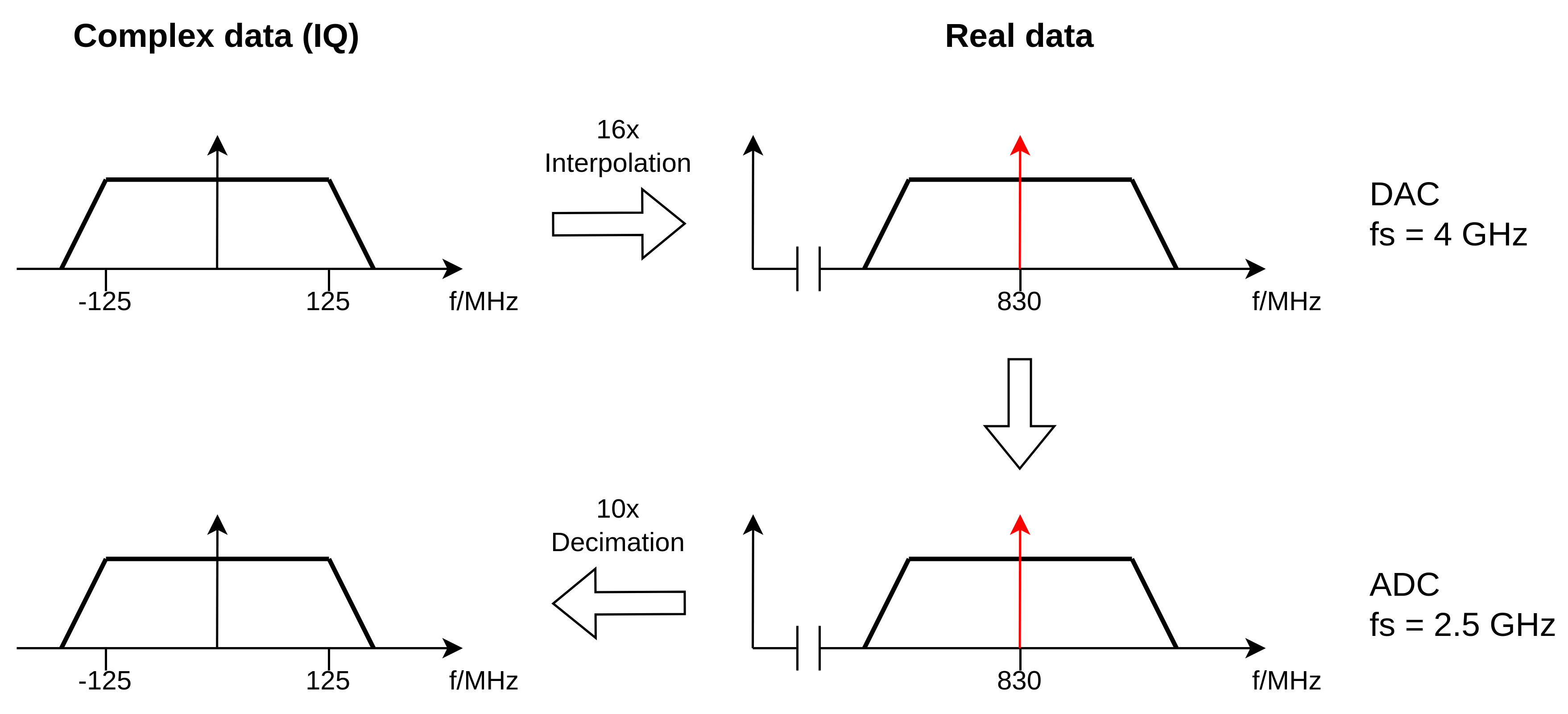 10
March 18, 2024
Converter characterization
11
March 18, 2024
Frequency comb generation
250 MHz usable bandwidth
SNR > 70 dBm
Arbitrary number of tones
Configurable frequency, amplitude and phase
12
March 18, 2024
Channelization concept
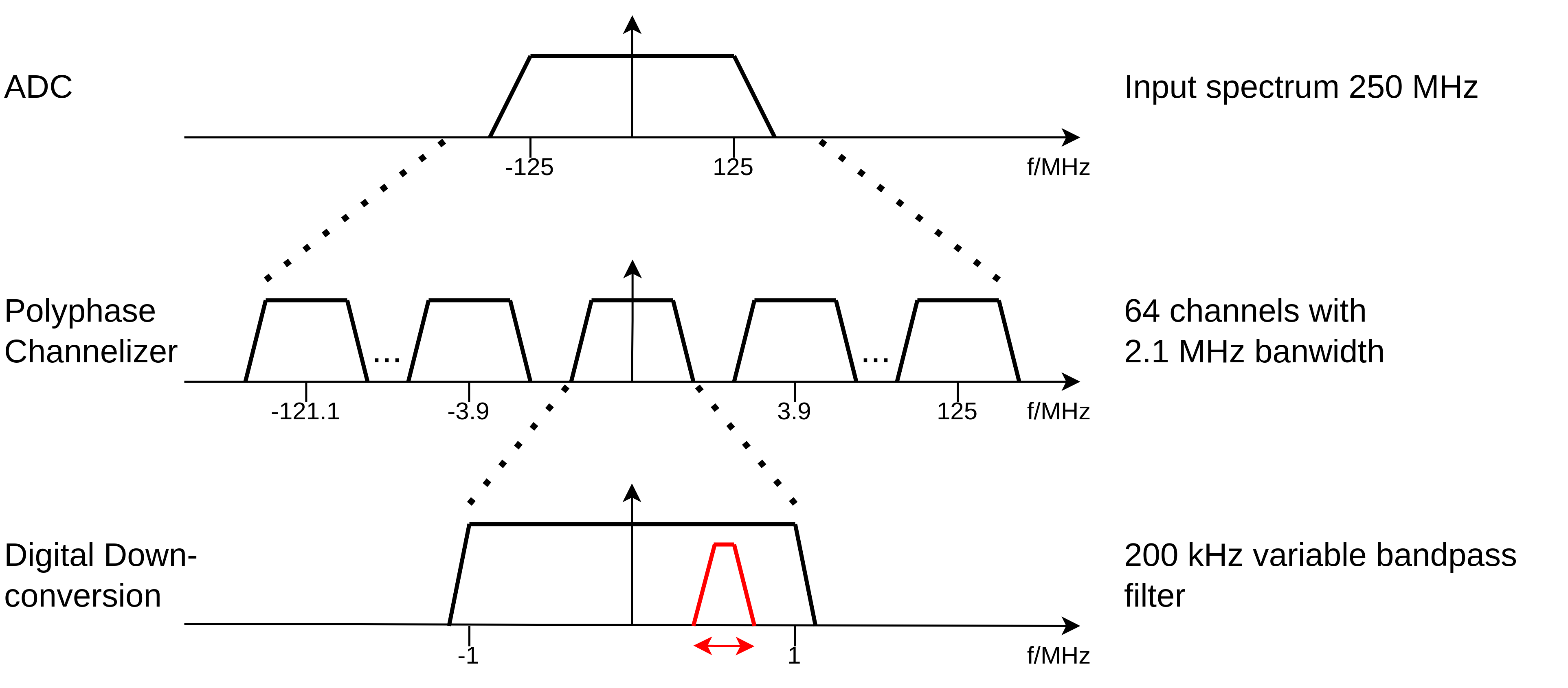 13
March 18, 2024
Channelization concept (2)
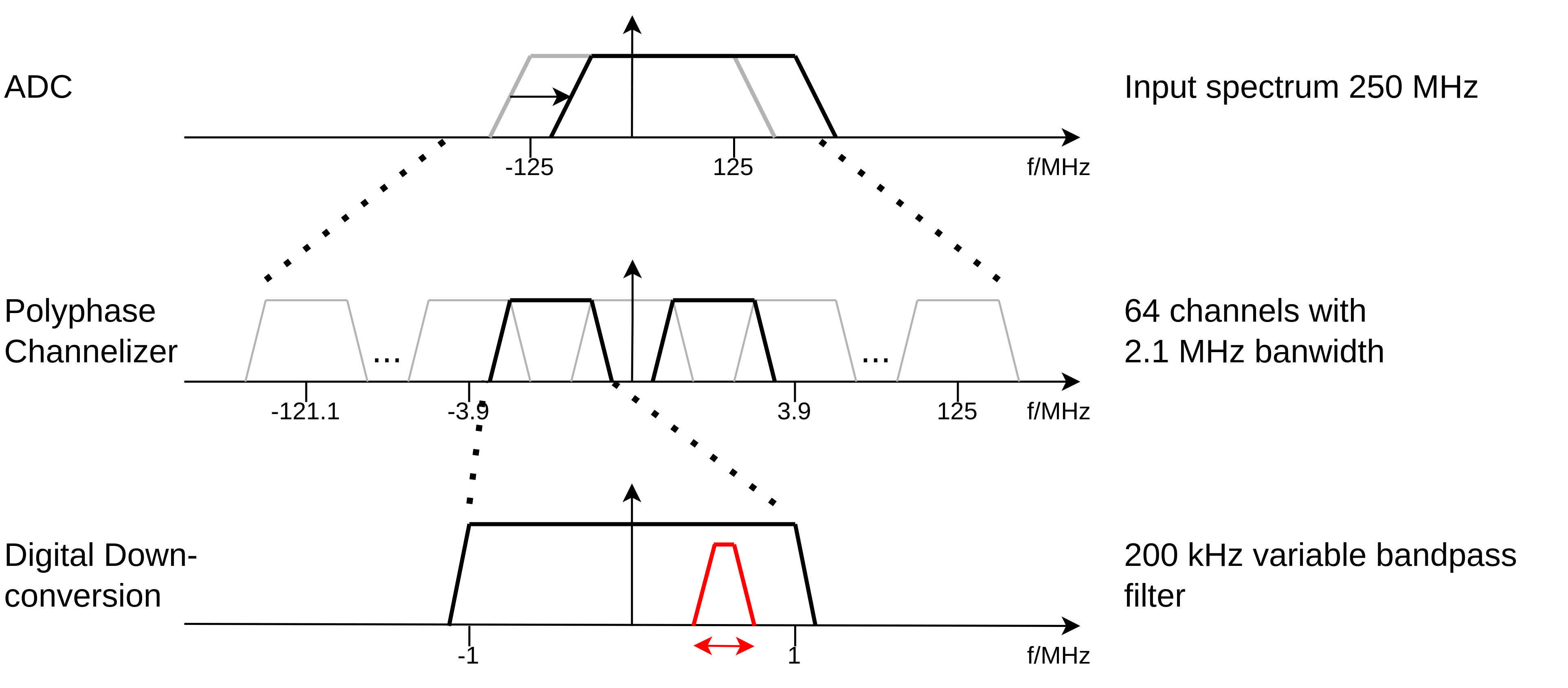 14
March 18, 2024
Output of channelization stage
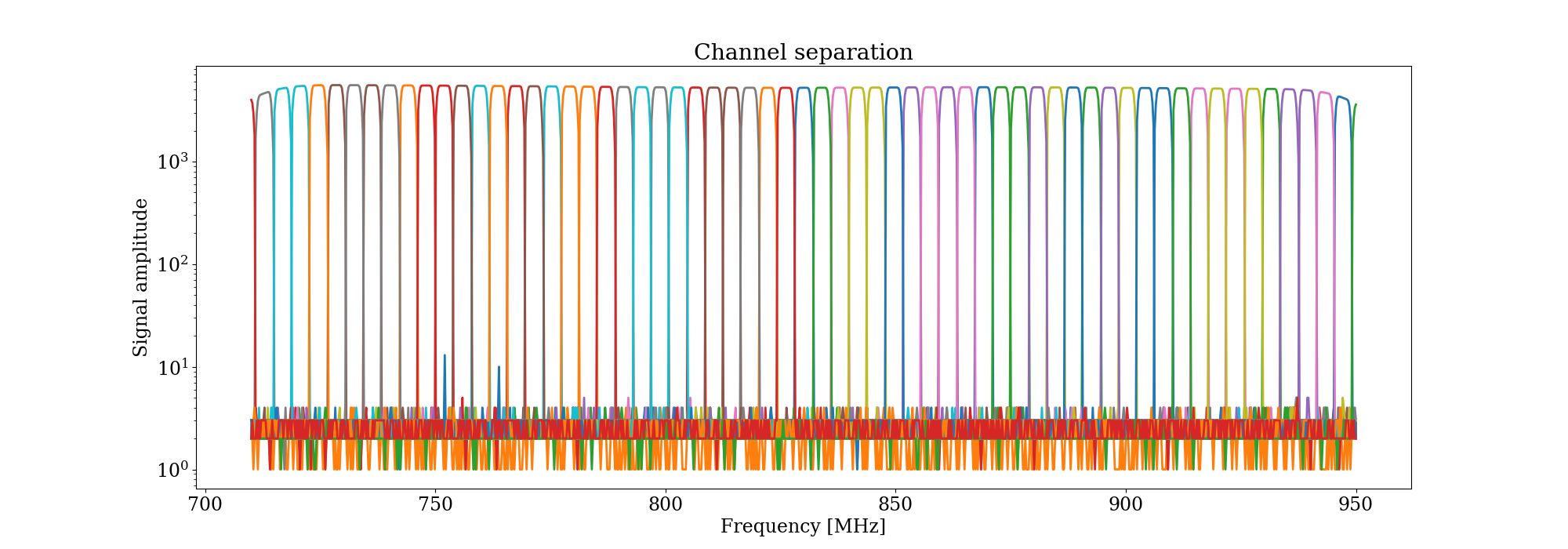 15
March 18, 2024
ADC noise measurement
Calculation of PSD with Welch‘s method

Noise increases with increasing number of tones

Strategy for improvement:
Increase power of readout tones
Optimization of DAC and ADC
16
March 18, 2024
Software stack
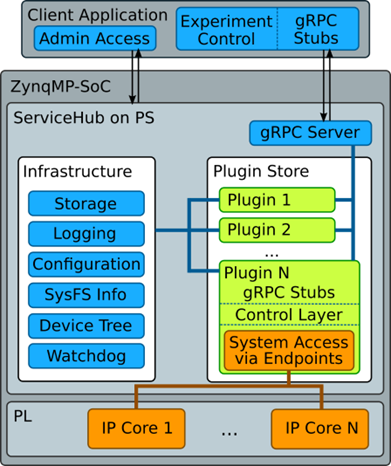 Custom C++ server daemon for communication with the platform
Configuration and read-back of PL modules during runtime
Commands are sent via gRPC to the user
17
March 18, 2024
How to use it?
CIRQUE: Communication Interface to Readout electronics for QUantum Experiments
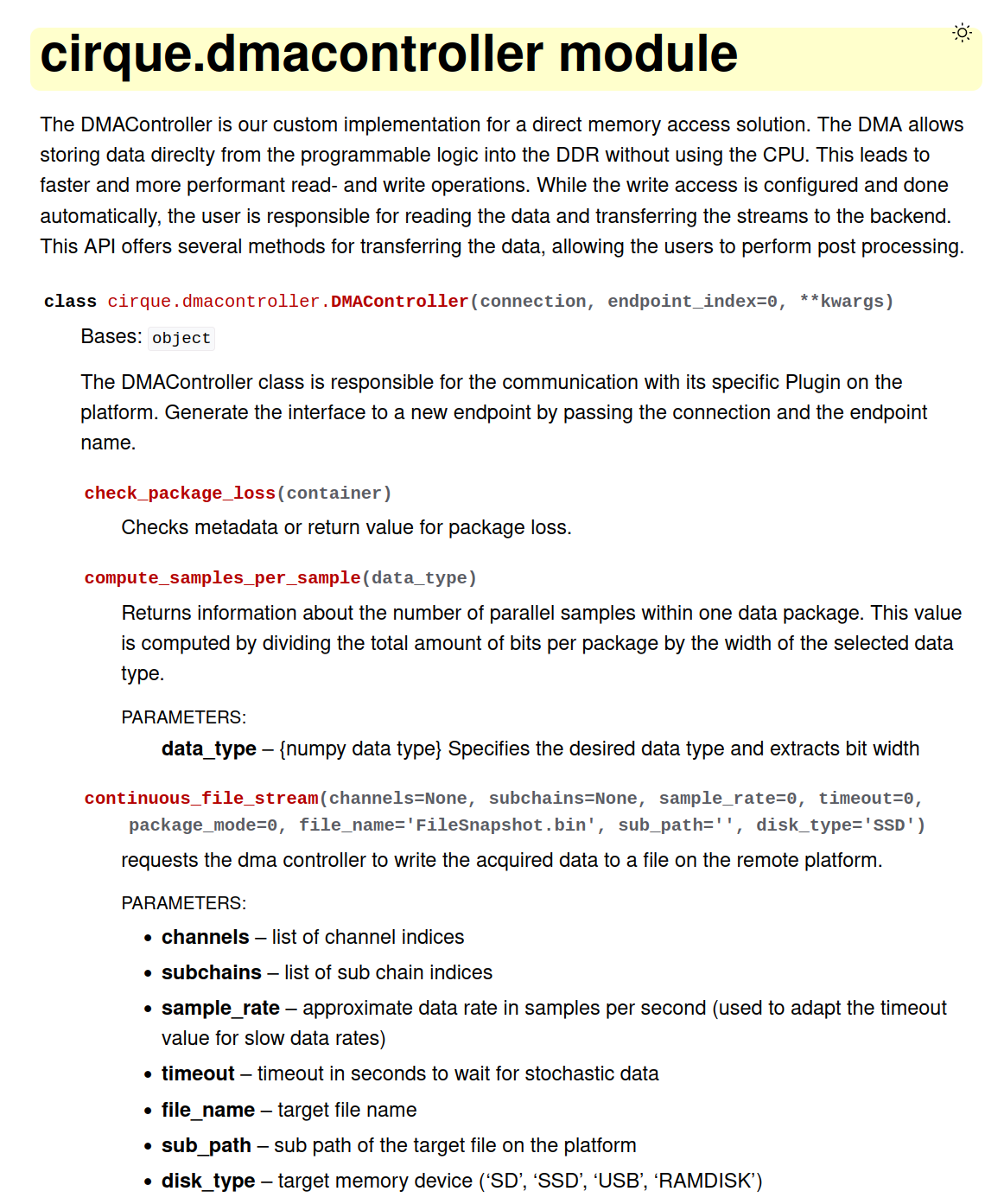 Custom python user interface 
gRPC wrapper, no processing
Currently preparing extensive documentation
Package will be published soon as open source on PyPI
18
March 18, 2024
Step 1: Connect to platform
from cirque import servicehubutils
from cirque import pimcplatform_ip = "192.168.1.105"
con = servicehubutils.FPGAConnection(ip=platform_ip,port=50058)
# Connect to the PIMC (platform information and management core)
pimc = pimc.PIMC(con)
# Check if SDR is ready (Converters and Clocks configured)
print(f"Platform ready: {pimc.get_platform_ready()}")
19
March 18, 2024
Step 2: Instantiate available modules
from sdr_utils import platform
platform.print_endpoints(con)
from cirque import stimulation
from cirque import multichannelddc
from cirque import dmacontroller
stim_0 = stimulation.Stimulation(con, "stimulation_0")
ddc_0 = multichannelddc.MultiChannelDDC(con, "ddc_0")
ddc_1 = multichannelddc.MultiChannelDDC(con, "ddc_1")
dma = dmacontroller.DMAController(con)
20
March 18, 2024
Step 3: Generate readout tones
Option A: Manually generate tones
from sdr_utils import tone_generationfrequencies = tone_generation.set_tone(stim_0, 720e6, 0.2, 0)
Option B: Generate tones from file
from sdr_utils import tone_generationtones = tone_generation.import_tones_from_file("tones.csv")
frequencies = tone_generation.set_tones(stim_0, tones)
21
March 18, 2024
Step 4: Configure channelization
from sdr_utils import channel_configuration
chain_0 = channel_configuration.Subchain(ppc_0, ddc_0)
chain_1 = channel_configuration.Subchain(ppc_1, ddc_1)
ddc_chain = channel_configuration.DownConversion()
ddc_chain.add_chain(chain_0)
ddc_chain.add_chain(chain_1)
channel_configuration.initialize_ddc(ddc_chain, frequencies)
22
March 18, 2024
Step 5: Data acquisition
from cirque import dmacontrollerdma = dmacontroller.DMAController(con)
data, loss = dma.snapshot(samples=1000, dtype=numpy.int16(),
                          subchains=[0,1], channels=[5,9,18],
                          package_mode=False)
Data is returned as numpy array
Parallel raw data stream from two processing chains possible
Event-based readout takes data from all chains
Acquisition modes: Snapshot, FileSnapshot, FileStream
23
March 18, 2024
Open issues
Tone power needs to be increased!
Fully utilize DAC power
Use external amplifiers

Optimization of filter values 
Compromize between attenuation and ressource consumption
Depends on other parts of readout chain

Modify and extend event detection module
Switch between amplitude and phase signal
Implementation of additional trigger logic to acquire neighboring channels
24
March 18, 2024
Outlook
Measurements at INFN Rome this week

Scale up firmware and hardware to 16 channels
Implement new features such as automatic peak finder via integrated VNA

Optimization of channelization and system configuration according to application-specific requirements
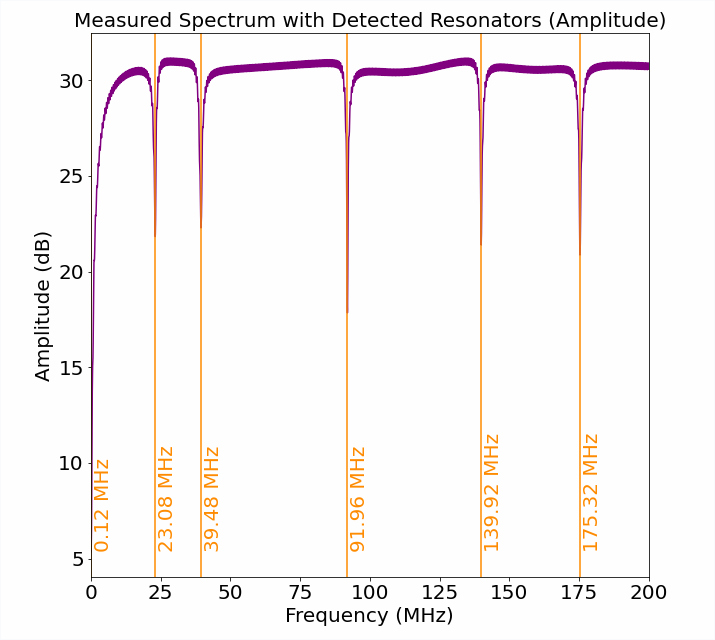 25
March 18, 2024
Conclusion
Coarse processing chain successfully implemented
Signal generation
Channelization, down-conversion and data decimation
Event detection
Data acquisition and storage
Custom frontend for transceiver evaluation and optimization assembled
Firmware to be optimized iteratively with sample measurements
26
March 18, 2024